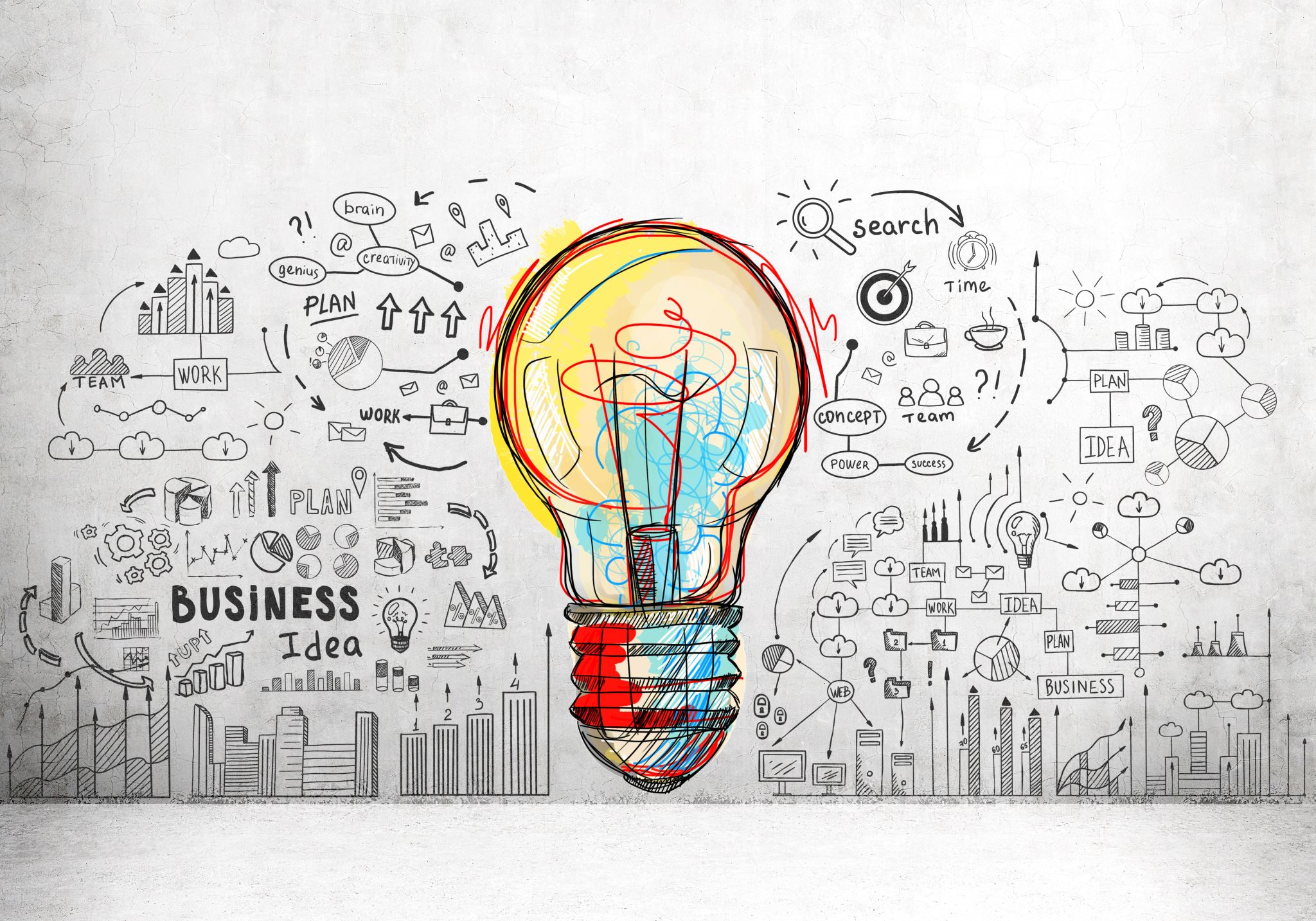 Mini- synthèse 3
Nomme 1 attitude relationnelle.
Nomme 1 attitude organisationnelle.
Nomme un type de conflit.
Donne 1 exemple de comportement passif lors d’un conflit.
Nomme un facteur qui influence la gêne sociale.
Nomme un obstacle à la perception.